What is the BCA?


An independent organisation, set up by Birkbeck Psychotherapy graduates for continued development and support.

Run by volunteers with a small amount of paid admin work

Student membership is free: as a student on the MSc or Foundation Degree you are automatically a member

Post graduation membership fee - £30/year

www.birkbeckcounsellingassociation.org
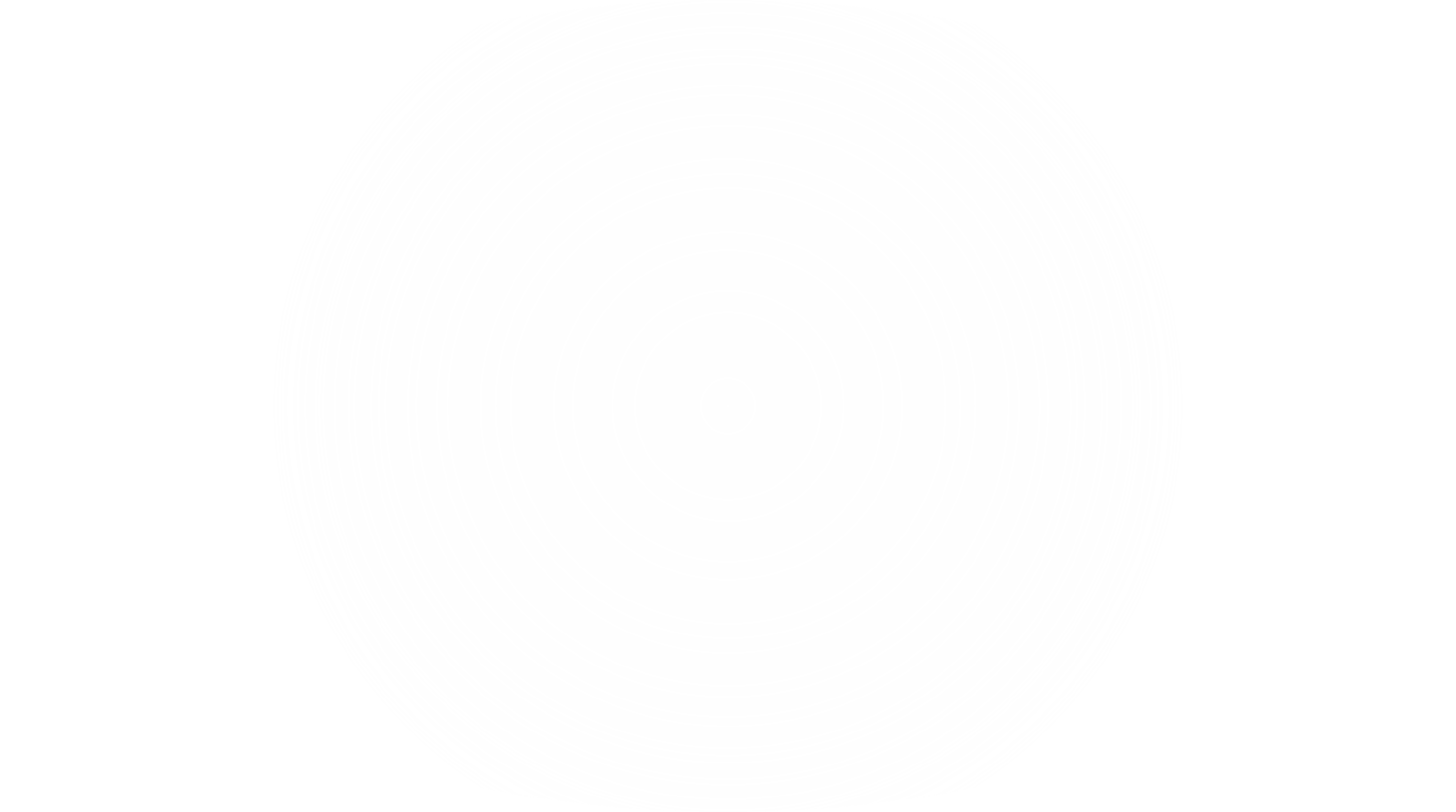 What the BCA has to offer:


A range of forums, meetings and conferences:
High quality psychodynamic CPD at low cost

Meet current and former Birkbeck students for social and professional networking

‘Find a Therapist’ directory on the website


www.birkbeckcounsellingassociation.org

           studentliaison@birkbeckcounsellingassociation.org
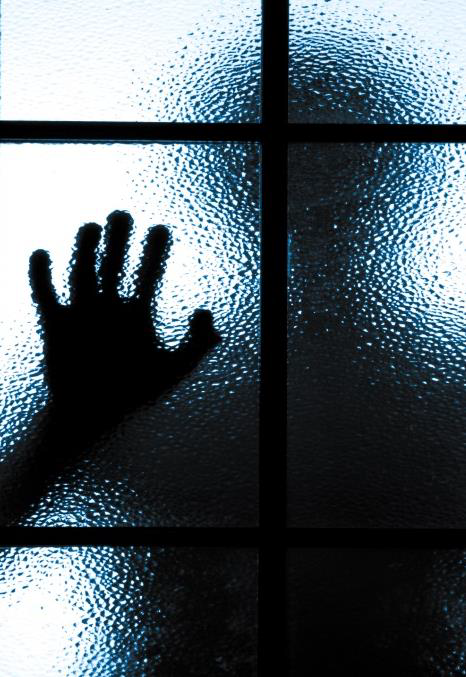 Upcoming Events:

- Summer Conference Sat 3rd June: 
“Through a glass, darkly”,  an exploration of sexual fantasy in two psychoanalytic talks: adolescence & pornography and sex & violence 
with Peter Wilson & Jessica Yakely.  
Book via the website     

The conference will be followed by wine and cake 
to celebrate our 25th anniversary. 
www.birkbeckcounsellingassociation.orgstudentliaison@birkbeckcounsellingassociation.org
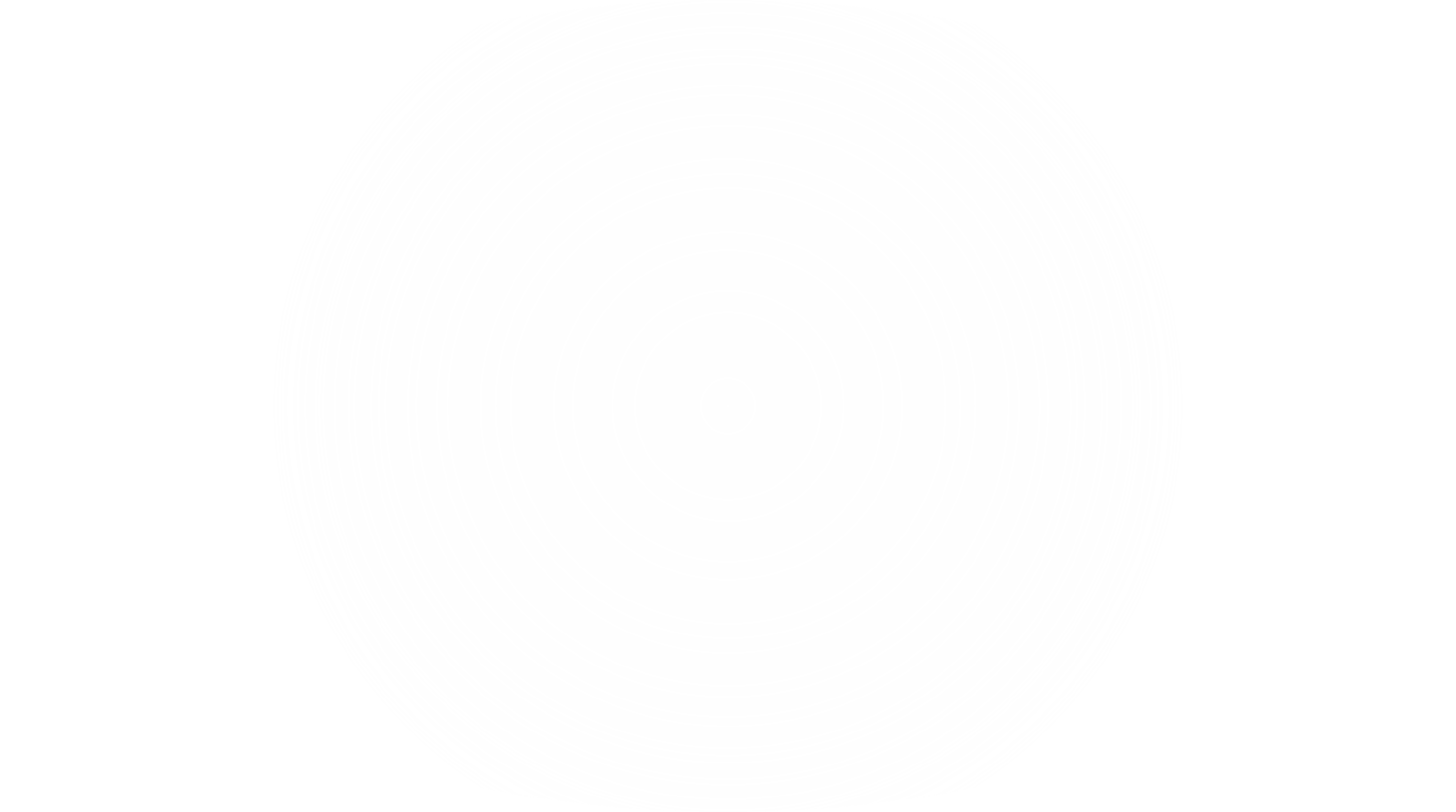 Forums: 

3rd Wednesday of the month, 7.30 – 9.00 pm The Tavistock Centre, NW3 5BA

Wednesday 17th May 2017
My experience of being a bilingual therapist working with bilingual clients -
Dominique Cornwall
Wednesday 21st June 2017
Desert Island Footprints
Wednesday 20th September
Working with survivors of Domestic Violence
Spirituality – what is it and does it have a place in the world of psychotherapy?
- Caroline Payton
Wednesday 15th November
DIT: Psychodynamic concepts but so very different - Chris des Clayes
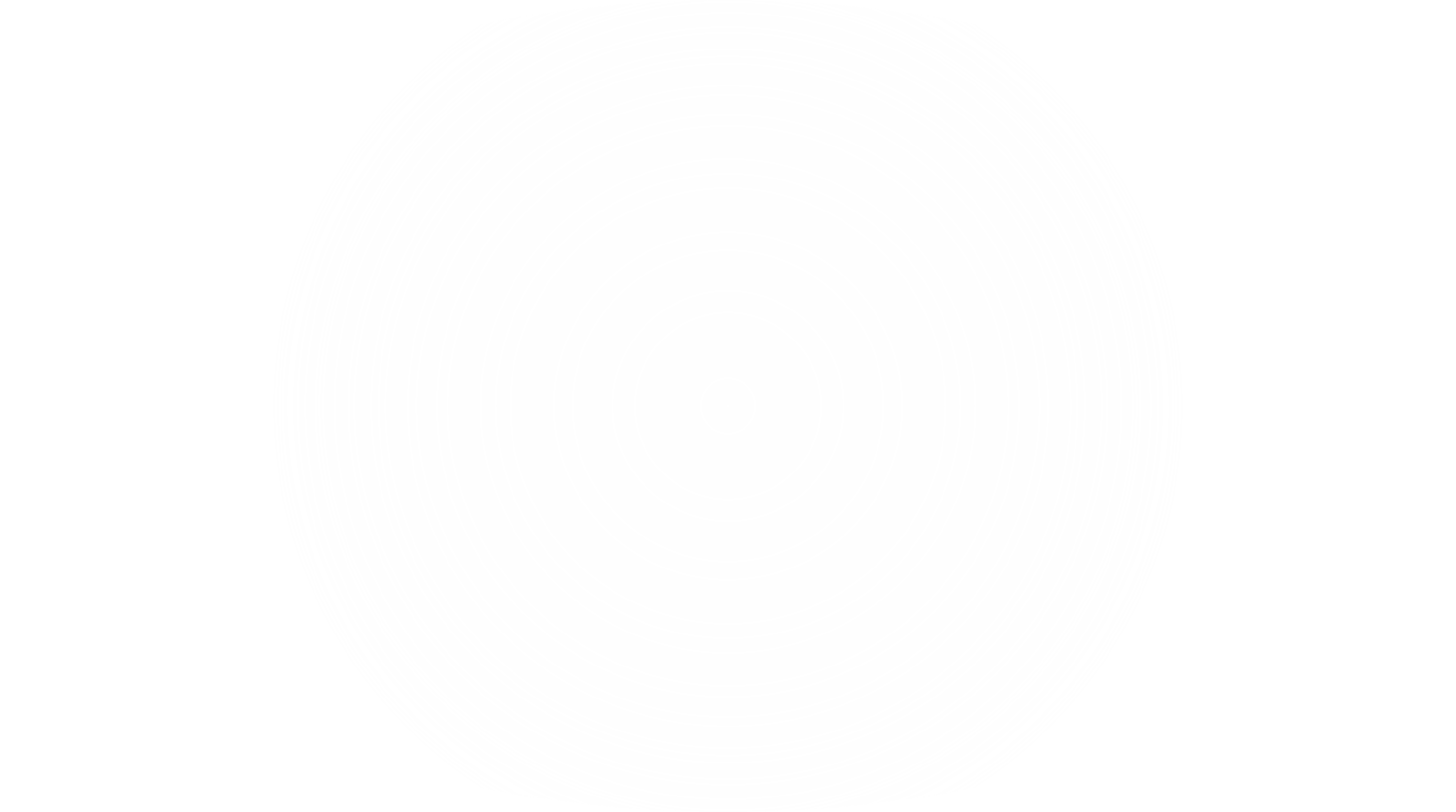 www.birkbeckcounsellingassociation.org
BPC Membership


New -  link with British Psychoanalytic Council (BPC) 
The BPC is the main association for Psychodynamic Therapists

Student membership:
Free student membership during MSc
(submit email request with home address through our ‘student liaison’ email*)

Option of BPC registration as a ‘psychodynamic counsellor’ when you graduate
(fee applies)
This is only possible through the BCA



*studentliaison@birkbeckcounsellingassociation.org
Could YOU be the next student liaison officer?

join the committee, get involved, have a say...




if you’re interested, contact Tami and Sabi, our current student liaison officers


studentliaison@birkbeckcounsellingassociation.org
www.birkbeckcounsellingassociation.org